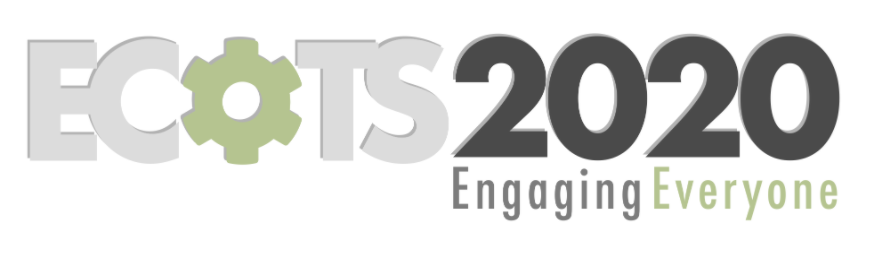 Teaching Statistics: Intuitive, Visual and Fun with JMP
Ruth Hummel, JMP Academic Ambassador
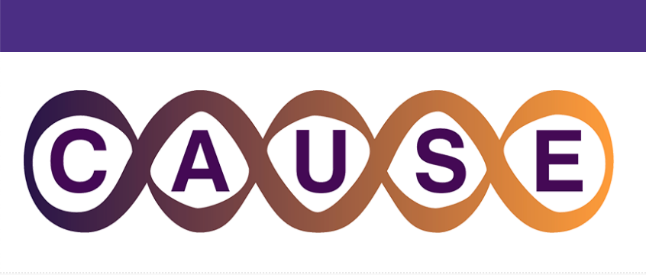 Consortium for the Advancement of Undergraduate Statistics Education
1.  Explore some of the visual and interactive features that make teaching and learning in JMP engaging
2.  Identify free and low-cost options to get access to JMP for the classroom
visual and interactive features in JMP
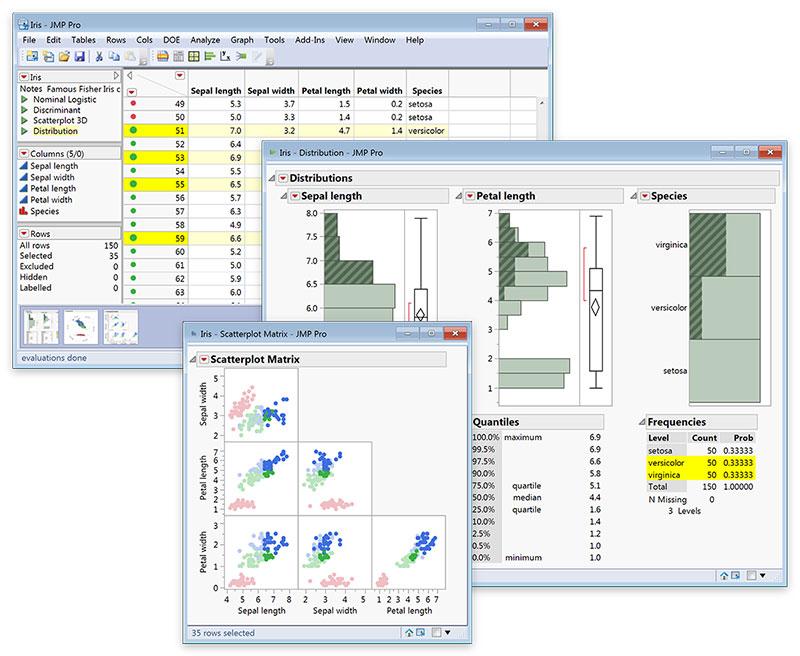 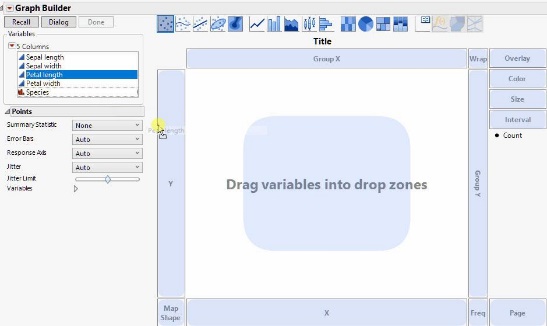 Dynamic Linking of data
Data Filtering
Drag-and-Drop Graph Builder
Profiler 
Built-in Concept Applets

Easy transition to data science
3-clicks to a Validation column
Visual emphasis for partitioning (CART)
Profiler to understand model
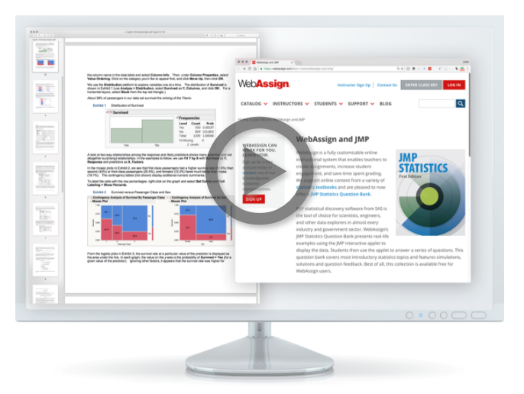 How to Get JMP
With affordable licensing options to fit every situation, it’s easy to get academic access to JMP. 
https://www.jmp.com/en_us/academic/academic-licensing.html

The JMP Academic Suite: site license with access to JMP and JMP Pro for an unlimited number of academic users (including home use and virtualization)– check your University Software webpage for access or email academic@jmp.com
6- or 12-month student licenses of JMP for classroom use: onthehub.com/jmp
JMP Student Edition bundled for free with many Introductory textbooks or available for a 3 year license at jmp.com/getse
A few resources:
jmp.com/learn
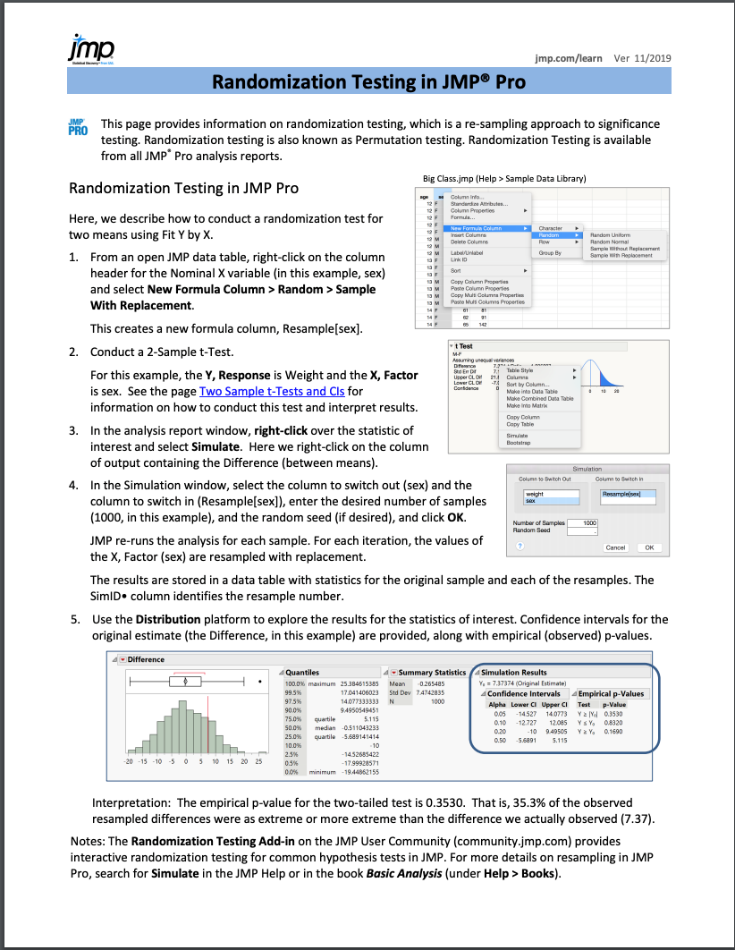 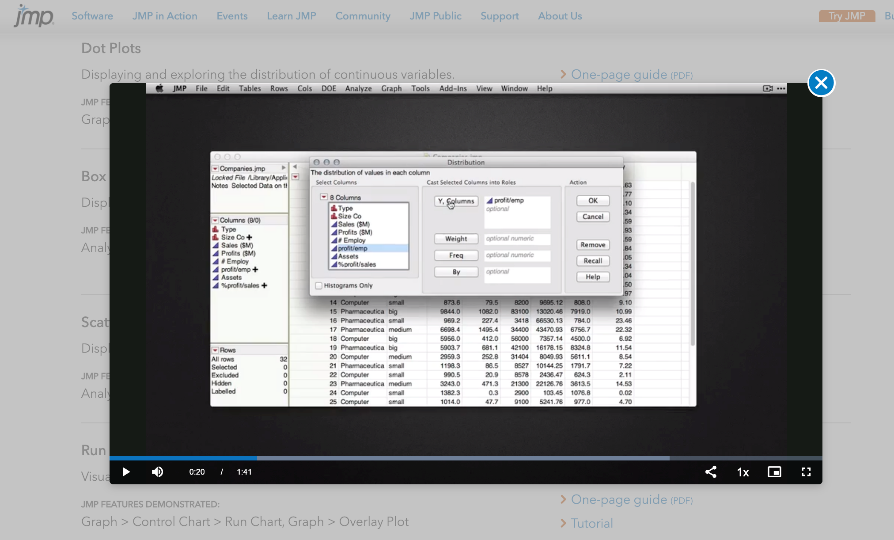 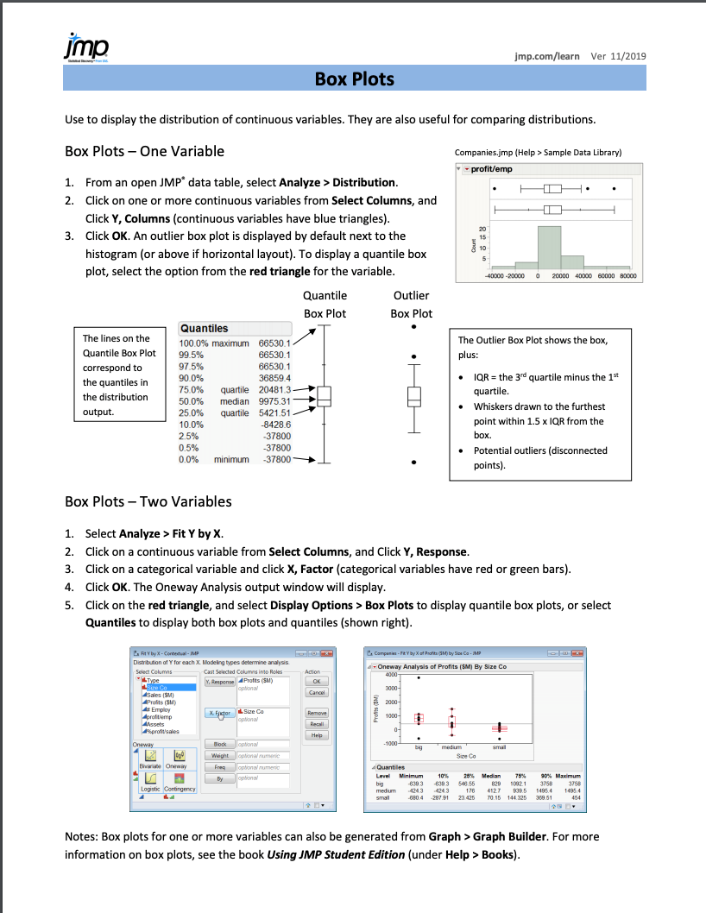 https://community.jmp.com/t5/JMP-Blog/Shifting-to-online-instruction-Teaching-online-made-easier-with/ba-p/253959
https://community.jmp.com/t5/JMP-Blog/The-bread-and-butter-when-teaching-with-JMP-Introduction-to/ba-p/239124
Questions? academic@jmp.com